Поздравляем  призеров муниципального этапа 
 ВСОШ 2023-24
Черкасова Диана - 9 «а»– биология
 (учитель Савелова Н.Г.)
Толордава Кристина - 9 «а»– литература
 (учитель Лебезова Е.П.)
Сафонов Сергей – 
8 «б"обществознание
 (учитель  Афанасьева П.С.)
Архипов Тимофей – 8 «б»
обществознание
 (учитель Афанасьева П.С.)
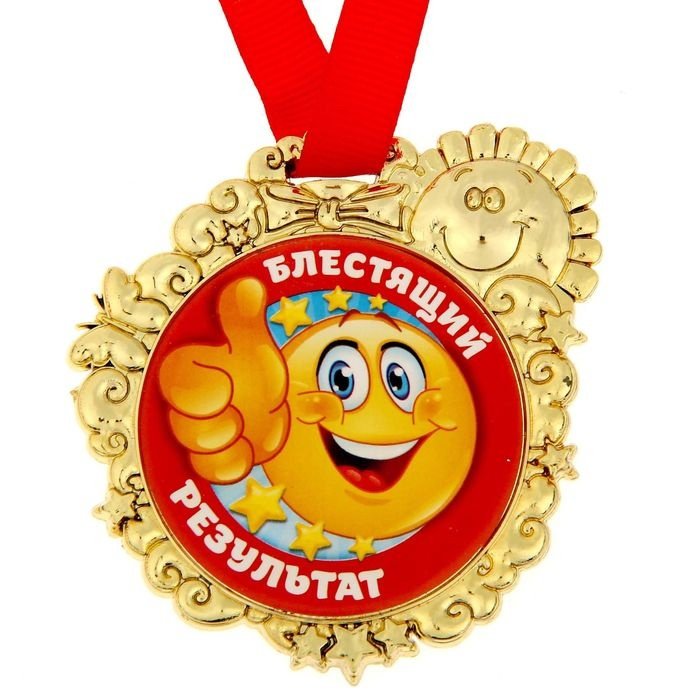